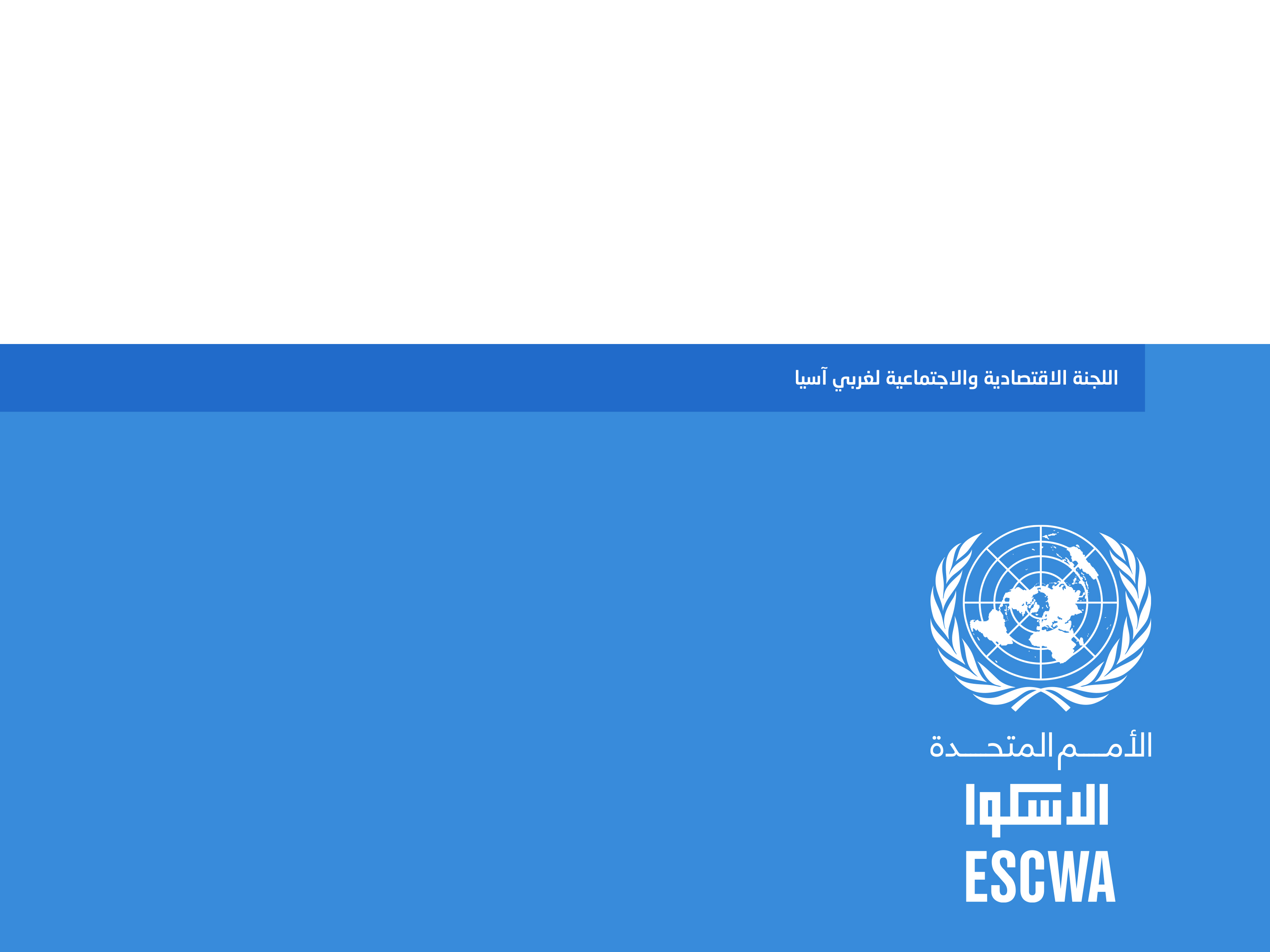 اللجنة التنفيذية
الاجتماع الثالث
الرباط، 6-7 أيار/مايو 2017 

البند 4أ من جدول الأعمال المؤقت
نتائج مؤتمر الأمم المتحدة المعني بالإسكان والتنمية الحضرية  المستدامة (الموئل الثالث)
الخطة الحضرية الجديدة: إعلان كيتو بشأن المدن والمستوطنات البشرية المستدامة للجميع
- السكن اللائق
- إتاحة الوصول إلى مياه الشرب المأمونة وخدمات الصرف الصحي للجميع
- الأمن الغذائي والتغذية
- الصحة والتعليم
- الهياكل الأساسية الحضرية، الطاقة، والنقل
- المشاركة المدنية والمساواة بين الجنسين
- النمو الاقتصادي المستدام
- الحد من مخاطر الكوارث والآثار البيئية
خطة كيتو لتنفيذ الخطة الحضرية الجديدة
- الإدماج الاجتماعي والقضاء على الفقر
- تحقيق الازدهار الحضري الشامل وتوفير الفرص للجميع
- التنمية الحضرية المستدامة بيئياً
- هيكل الحوكمة الحضرية
- التنمية الحضرية المكانية
الجهات الفاعلة الأساسية
- الحكومات الوطنية والمحلية
- وكالات الأمم المتحدة (برنامج الأمم المتحدة للمستوطنات البشرية-هابيتات، اللجان الإقليمية،...)
- شركاء إقليميون آخرون (جامعة الدول العربية، منظمة المدن العربية،...)
- منظمات المجتمع المدني ومؤسسات الأبحاث
- القطاع الخاص
الآلية التحضيرية للموئل الثالث في المنطقة العربية 
(هابيتات، الاسكوا، جامعة الدول العربية)
- تقرير المنطقة العربية حول مؤتمر الأمم المتحدة الثالث المعني بالإسكان والتنمية الحضرية المستدامة
- المنتدى الوزاري العربي الأول للإسكان والتنمية الحضرية المستدامة وإعلان القاهرة
- الاستراتيجية العربية للإسكان والتنمية الحضرية المستدامة 2030
التنمية الحضرية والتحديات في المنطقة العربية
2010: 56% نسبة سكان الحضر من إجمالي السكان (357 مليون)              2050: 68% نسبة سكان الحضر من إجمالي السكان (646 مليون)
- المدن العربية محركات وطنية للتنمية الاقتصادية والاجتماعية
- العمل في المناطق الحضرية
-----------
- نمو المستوطنات العشوائية والقطاع غير الرسمي
- أثر النزاعات والنزوح الجماعي على العديد من المدن العربية
- ارتفاع متوسط معدل الفقر من 22,7% في 1990 إلى 23,4% في 2012
الأبعاد الحضرية في أهداف التنمية المستدامة والخطة الحضرية الجديدة: التنفيذ على المستوى الإقليمي
- الهدف 11 من اهداف التنمية المستدامة
- الأهداف والغايات الأخرى: آلية الاستعراض الإقليمي ودور اللجان الإقليمية
- الخطة الحضرية الجديدة: آلية شاملة على المستوى الإقليمي ودون الإقليمي
- المنتدى السياسي الرفيع المستوى 2018
الدور المحتمل للاسكوا: أهداف التنمية المستدامة والخطة الحضرية الجديدة
- السكن اللائق وتحسين الأحياء الفقيرة
- الإدماج الاجتماعي والحماية الاجتماعية
- الحد من الفقر الحضري واللامساواة
- النمو الاقتصادي الحضري والعمل
- الهياكل الأساسية الحضرية، الطاقة، والنقل
- توفير المياه وخدمات الصرف الصحي
- التقليل من الآثار البيئية
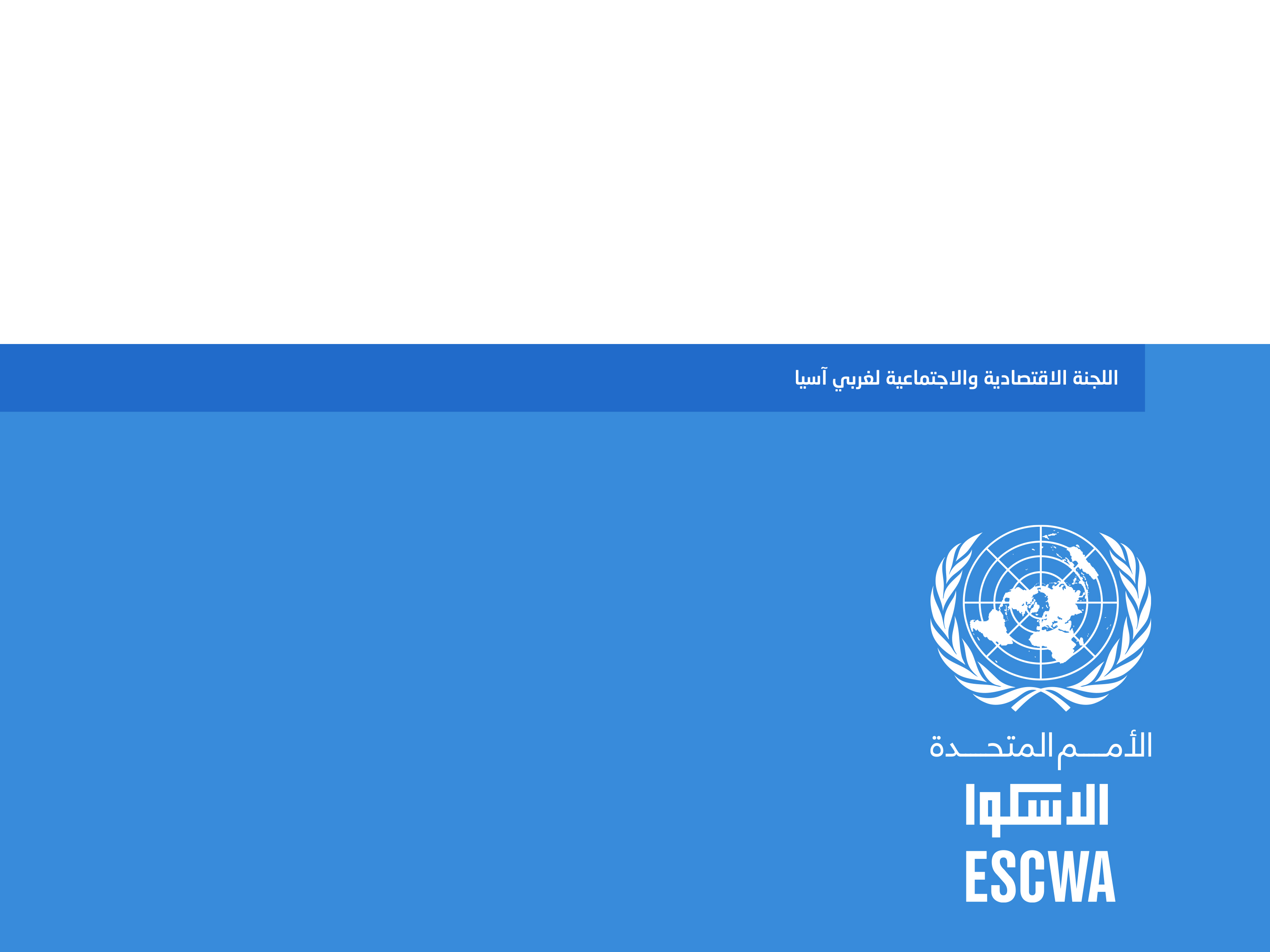 شكراً